Prefix / Suffix
What is a root word?
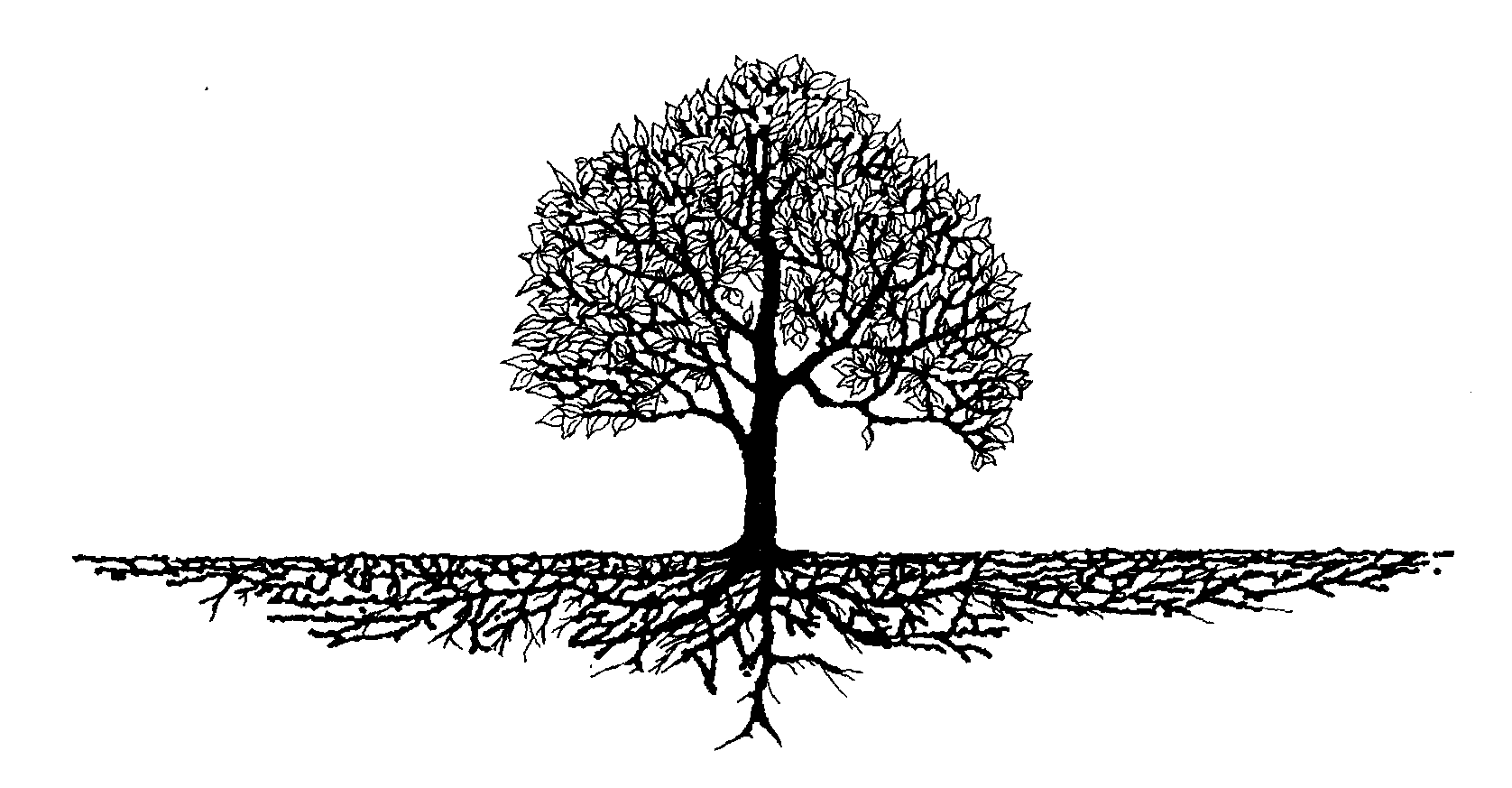 http://www.teachingandlearningresources.co.uk/rootwords.shtml
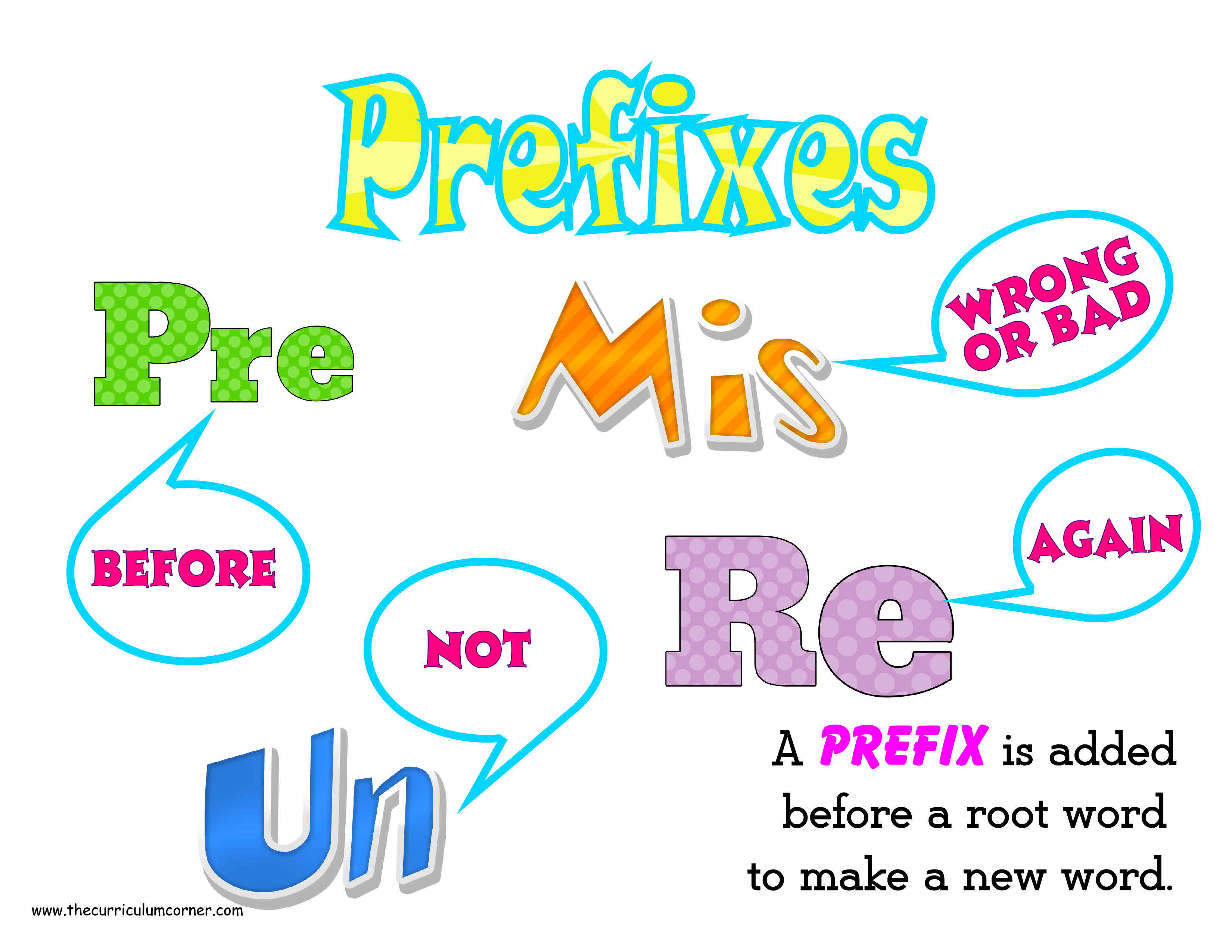 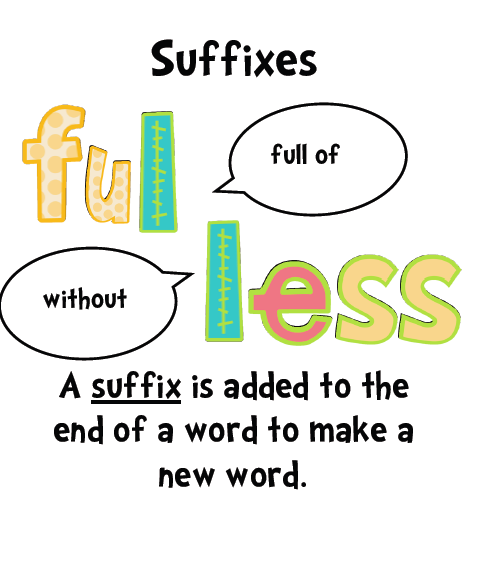 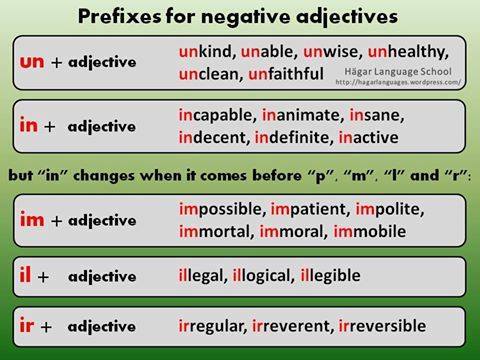 I can do it
Able =
Unable =
I can’t do it
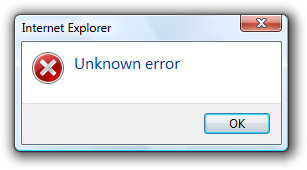 smart, knowledgeable
Wise =
Unwise =
Not smart, stupid
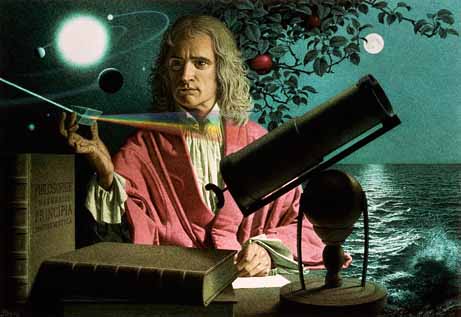 I can do it.
Capable =
Incapable =
I can’t do it.
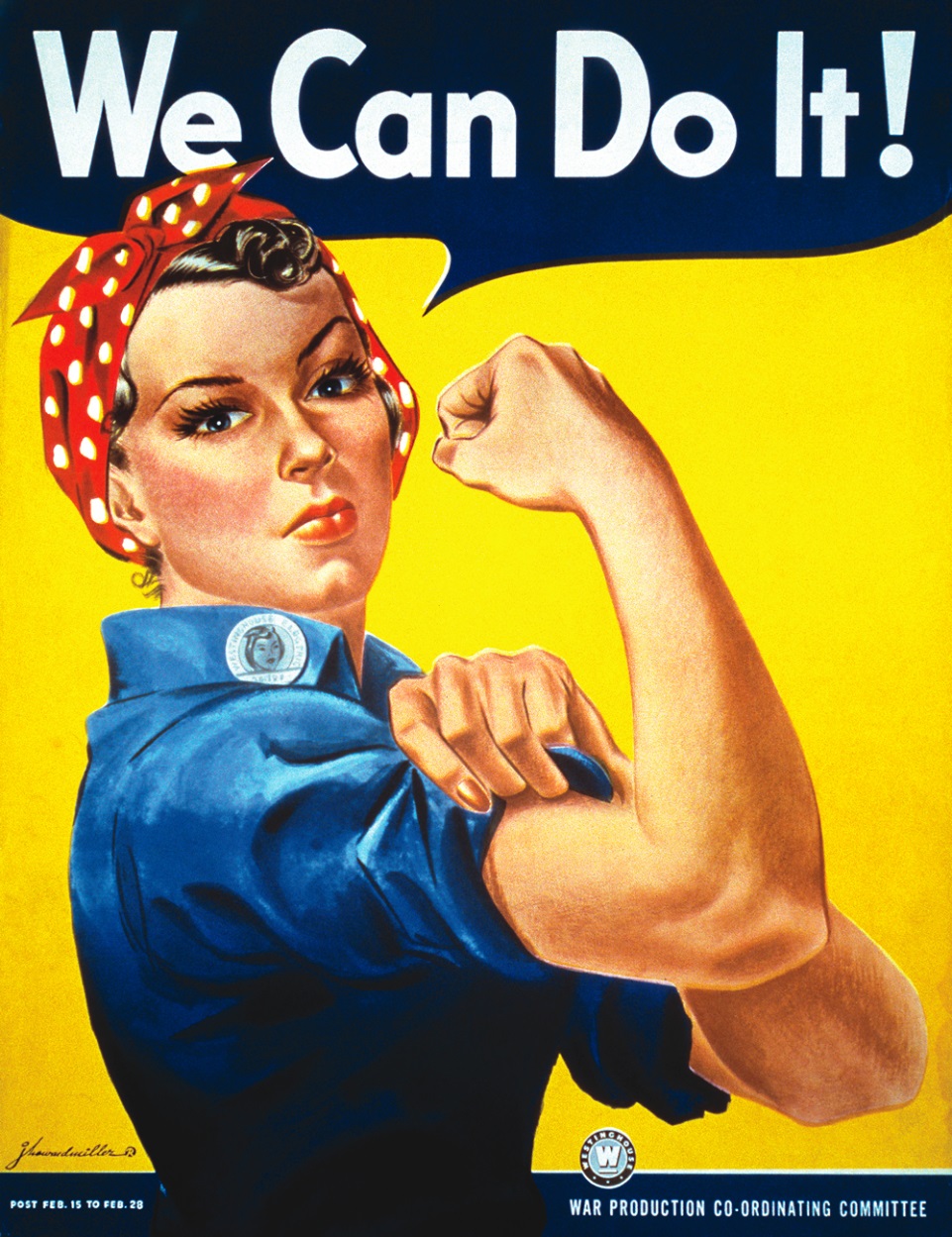 It moves.
Animate =
Inanimate =
It doesn’t move.
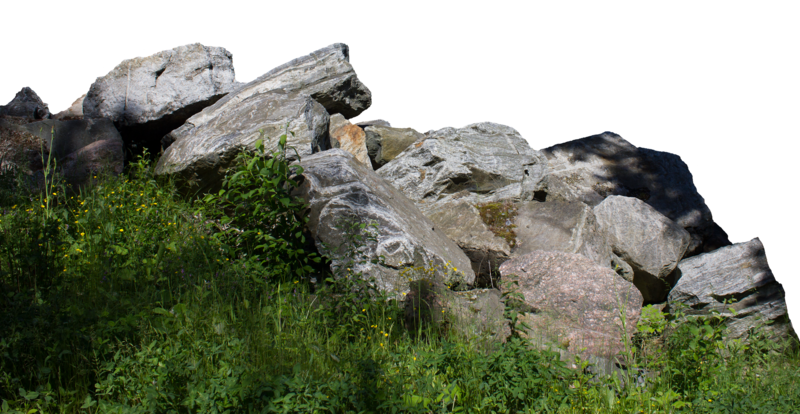 Not crazy
Sane =
Insane =
Crazy
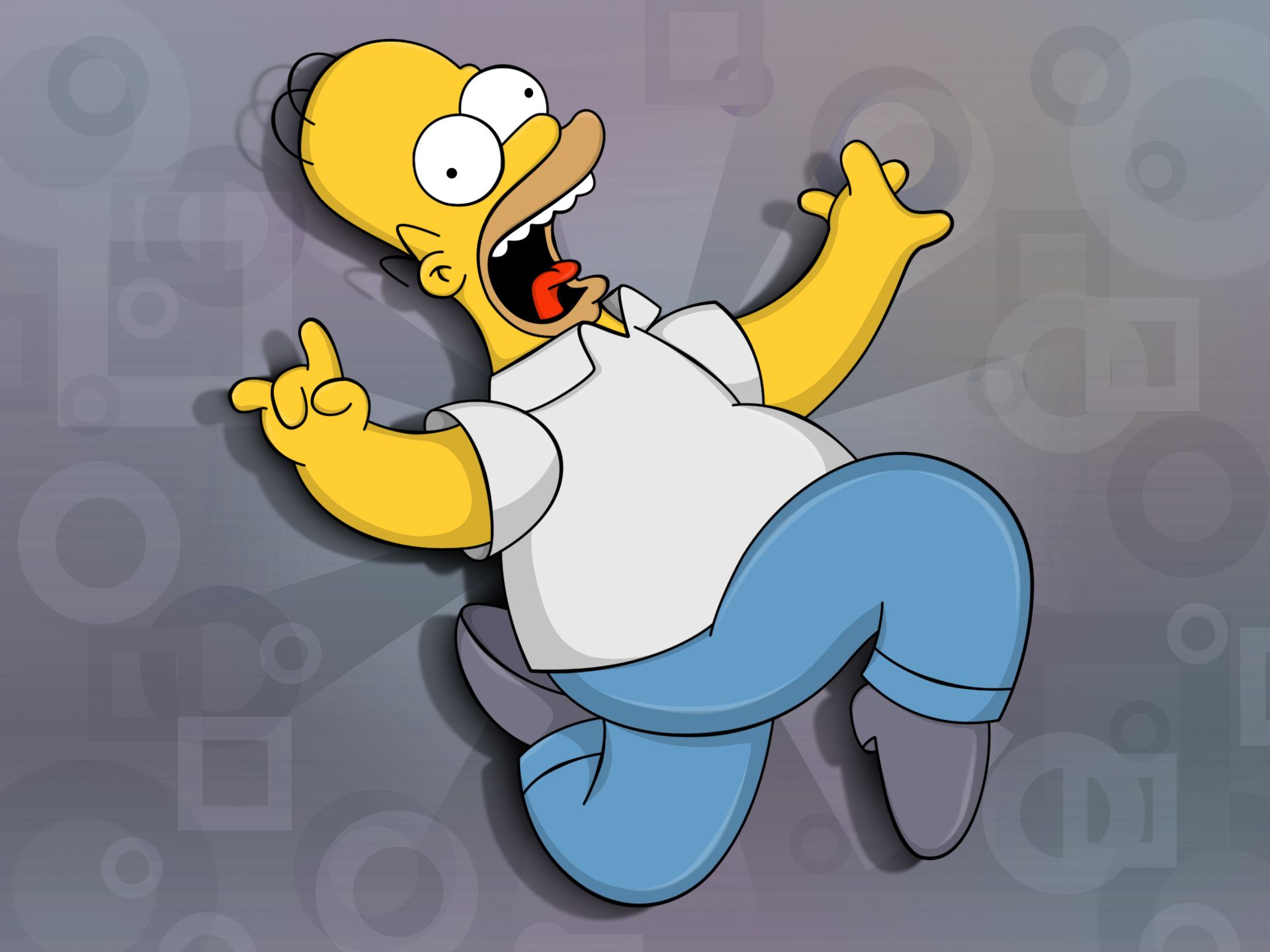 Moves a lot
Active =
Inactive =
Doesn’t move
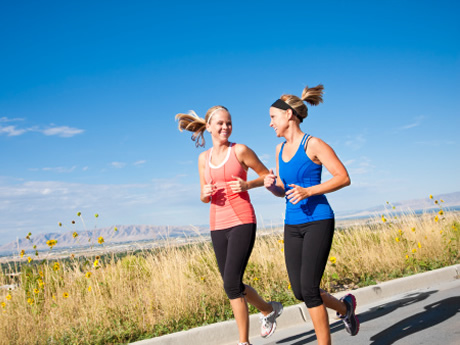 I can wait.
Patient =
Impatient =
I can’t wait.
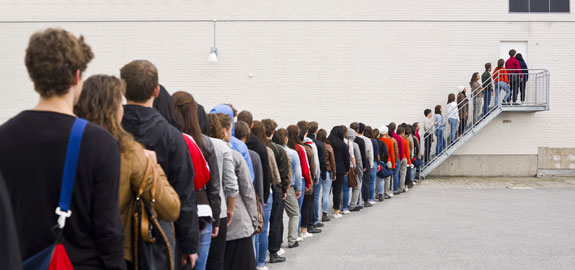 Nice, not mean
Polite =
Impolite =
Not nice, mean
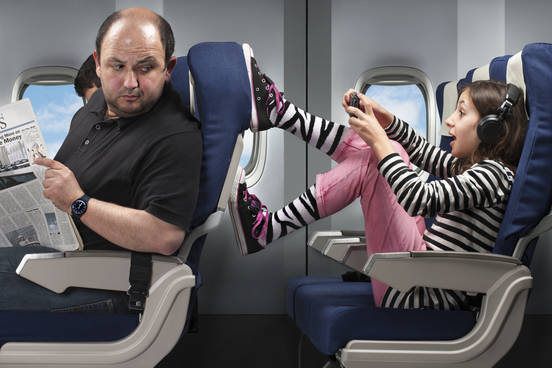 I can die.
Mortal =
Immortal =
I can’t die.
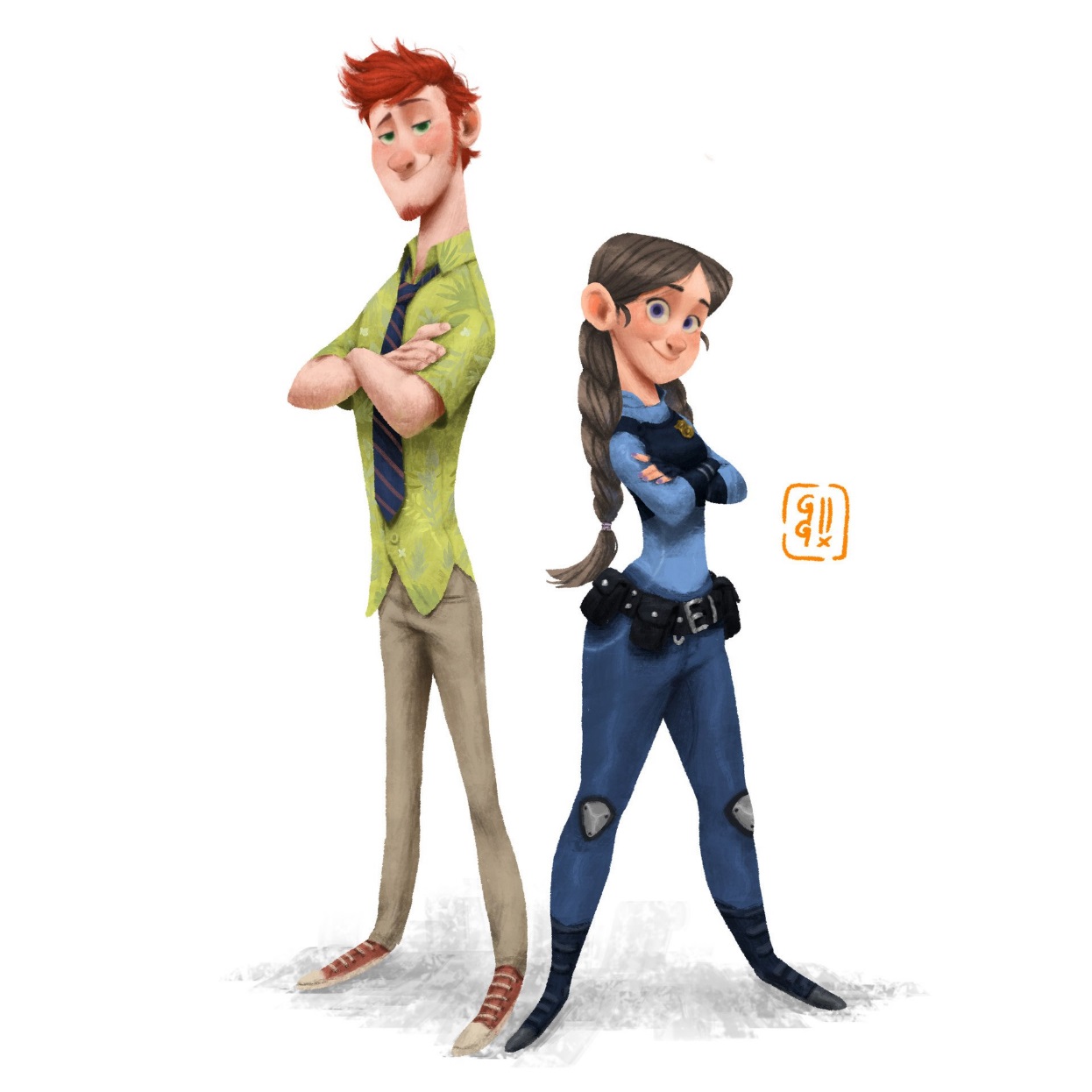 What you SHOULD do. Good.
Moral =
Immoral =
What you shouldn’t do.  Bad.
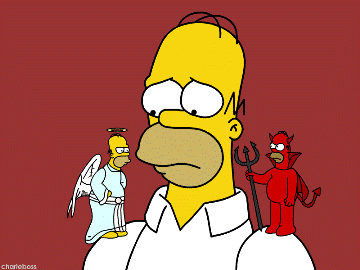 I follow the rules.
Legal =
Illegal =
I don’t follow the rules.
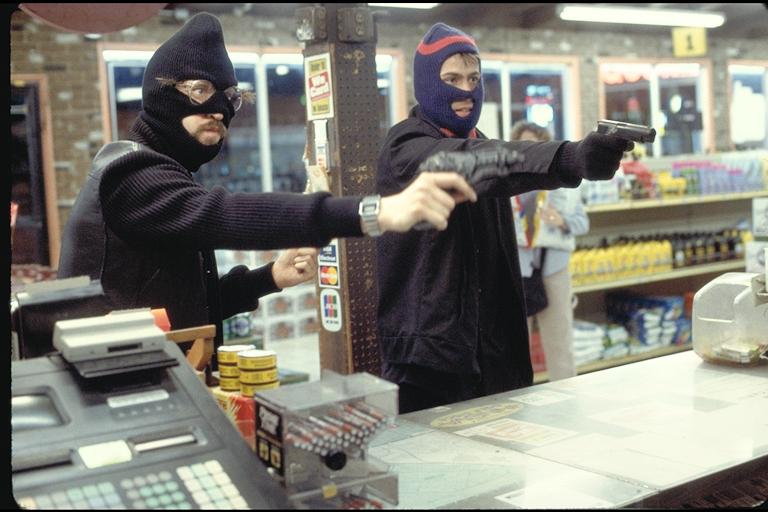 It makes sense.
Logical =
Illogical =
It doesn’t make sense.
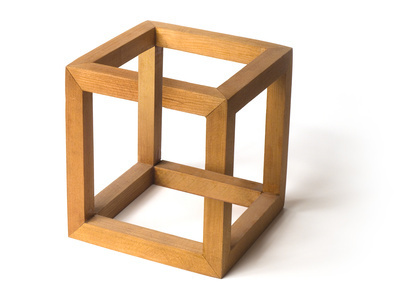 I can read it.
Legible =
Illegible =
I can’t read it.
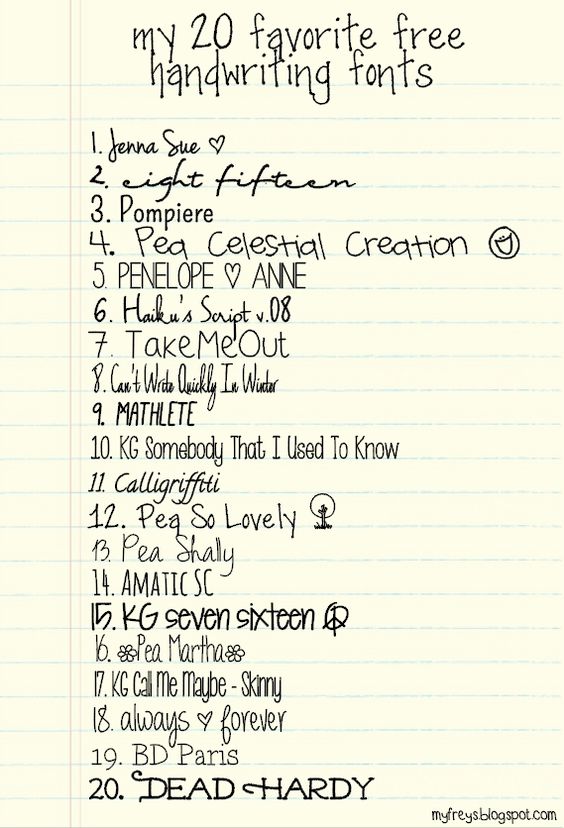 Normal
Regular =
Irregular =
Not normal
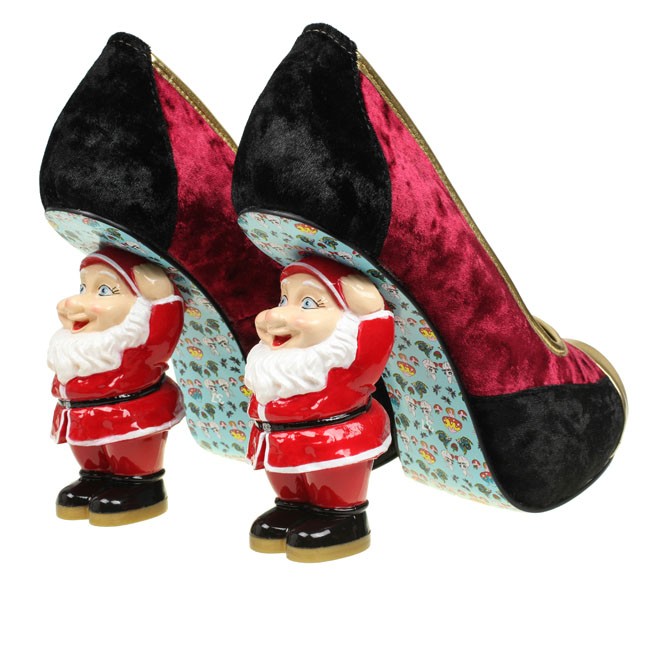 It can be changed back.
Reversible =
Irreversible =
It can’t be changed.
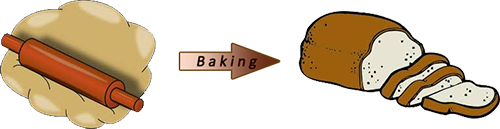 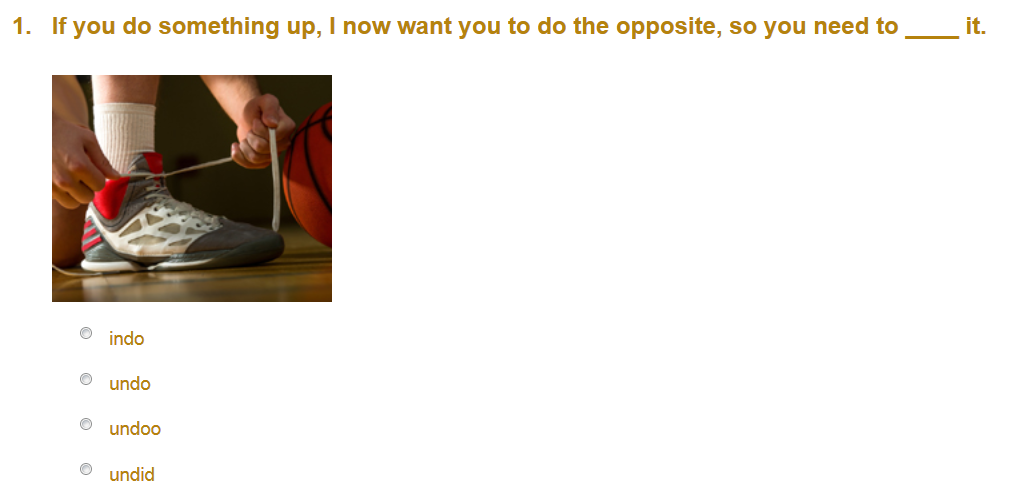 Undo
[Speaker Notes: http://www.educationquizzes.com/ks1/english-spelling/year-1-prefix-un/]
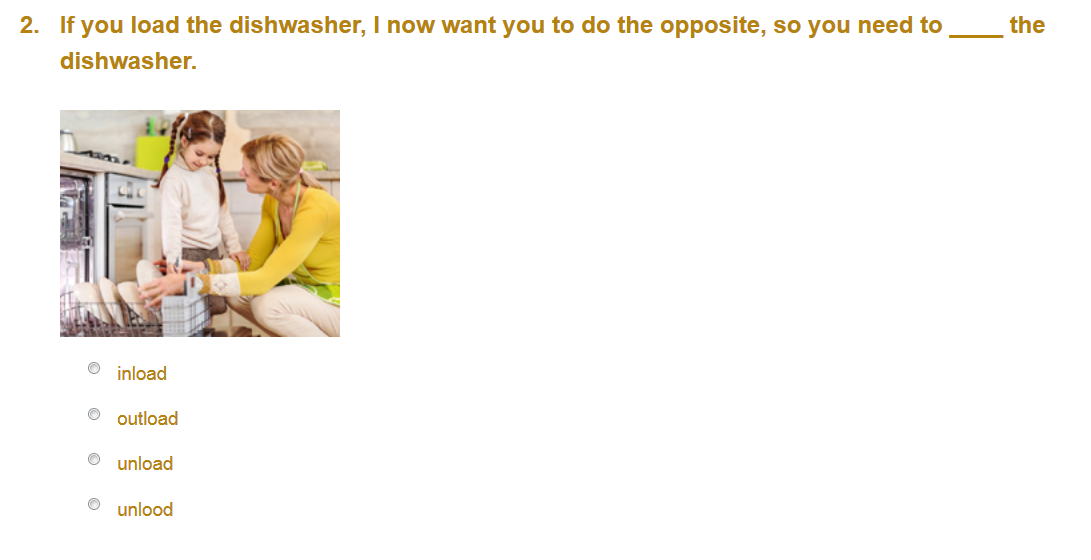 Unload
[Speaker Notes: http://www.educationquizzes.com/ks1/english-spelling/year-1-prefix-un/]
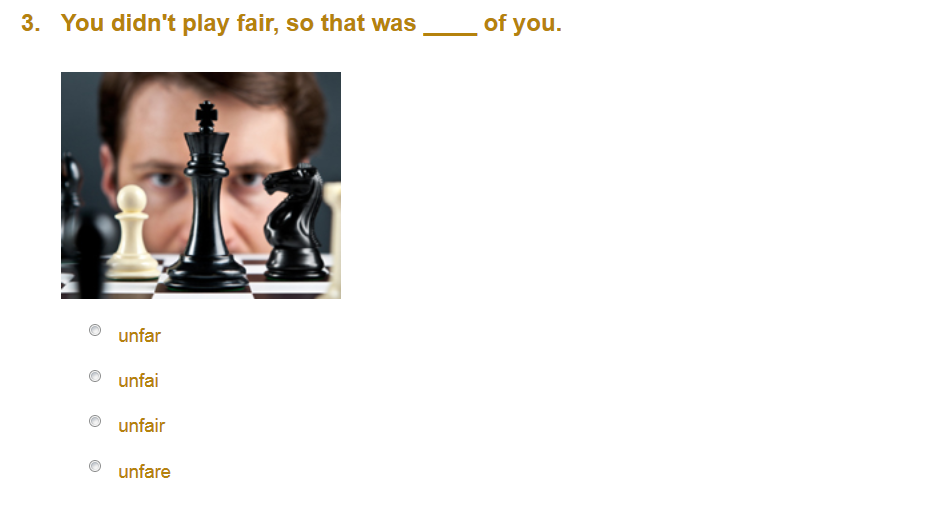 Unfair
[Speaker Notes: http://www.educationquizzes.com/ks1/english-spelling/year-1-prefix-un/]
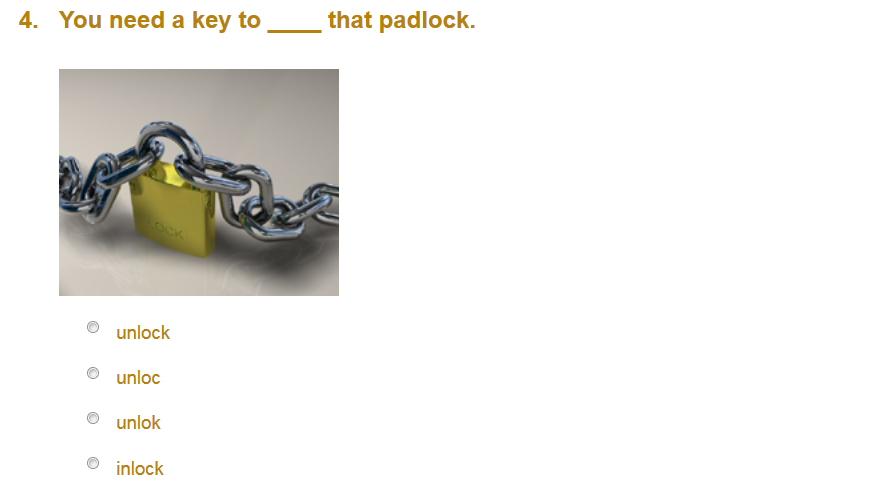 Unlock
[Speaker Notes: http://www.educationquizzes.com/ks1/english-spelling/year-1-prefix-un/]
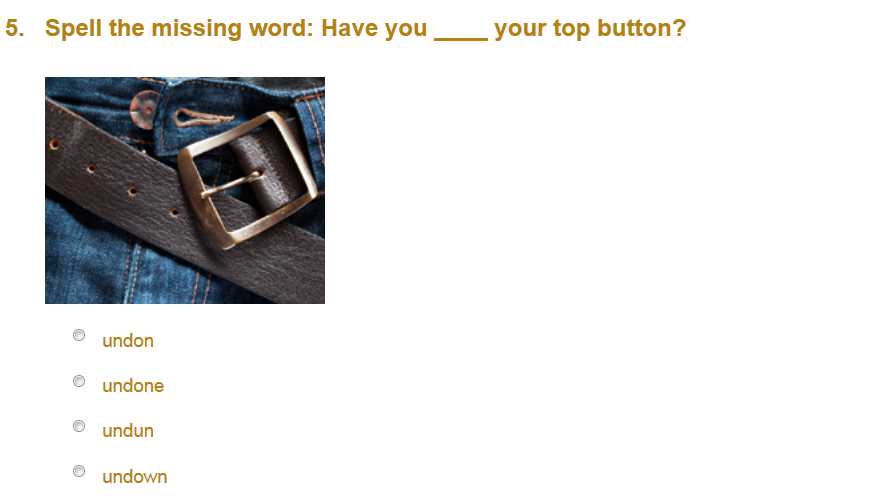 Undone
[Speaker Notes: http://www.educationquizzes.com/ks1/english-spelling/year-1-prefix-un/]
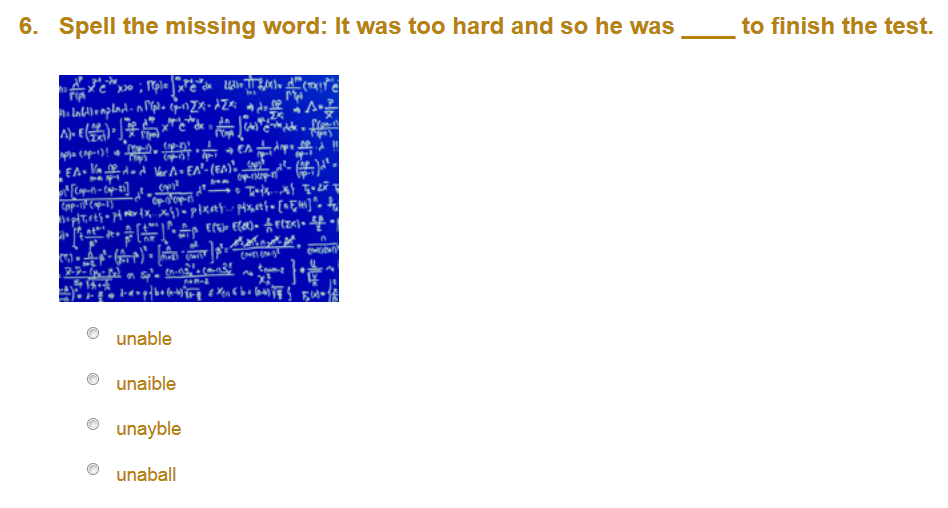 Unable
[Speaker Notes: http://www.educationquizzes.com/ks1/english-spelling/year-1-prefix-un/]
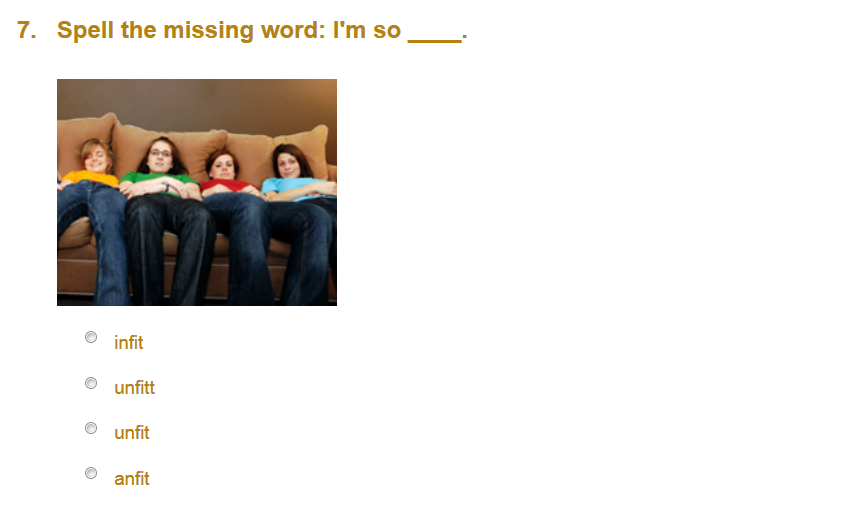 Unfit
[Speaker Notes: http://www.educationquizzes.com/ks1/english-spelling/year-1-prefix-un/]
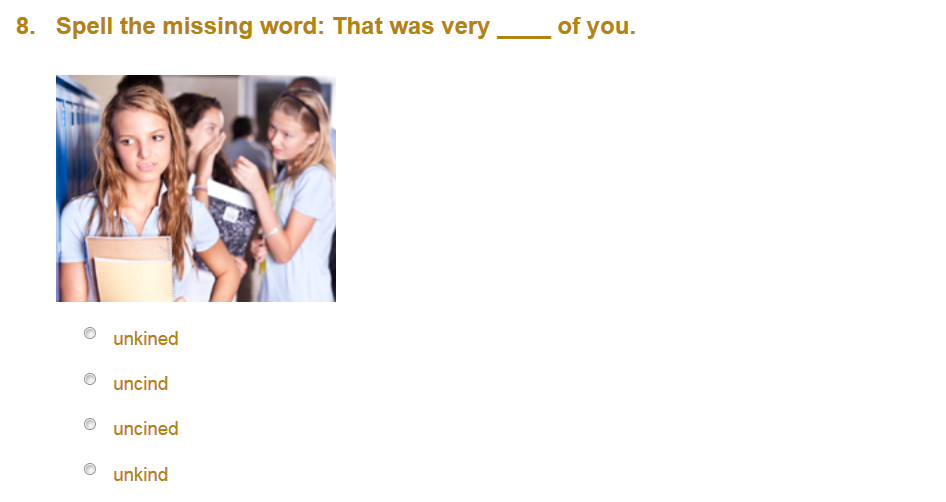 Unkind
[Speaker Notes: http://www.educationquizzes.com/ks1/english-spelling/year-1-prefix-un/]
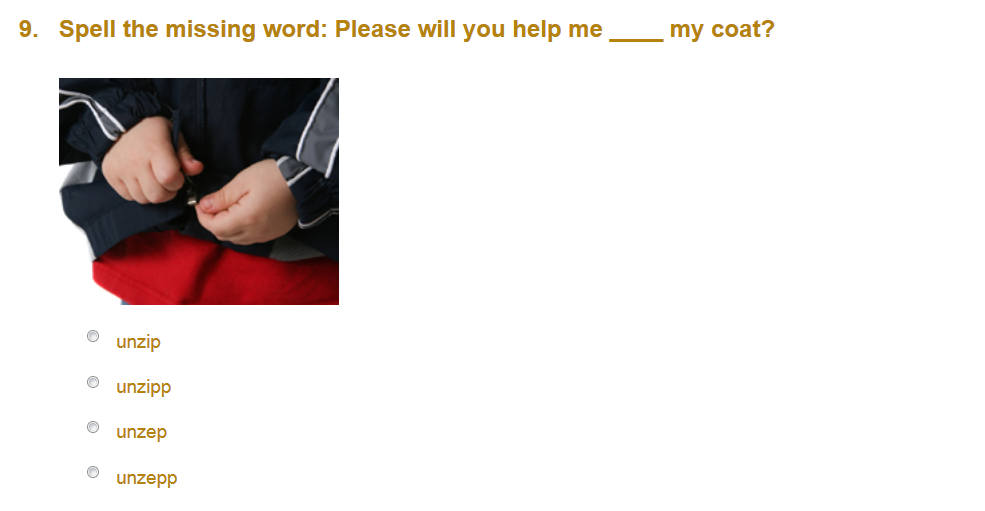 Unzip
[Speaker Notes: http://www.educationquizzes.com/ks1/english-spelling/year-1-prefix-un/]
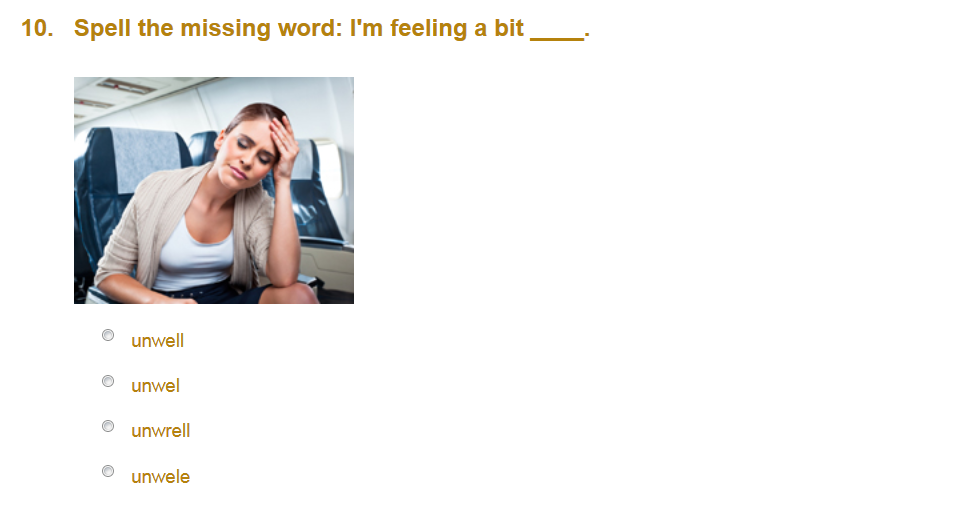 Unwell
[Speaker Notes: http://www.educationquizzes.com/ks1/english-spelling/year-1-prefix-un/]
Re -
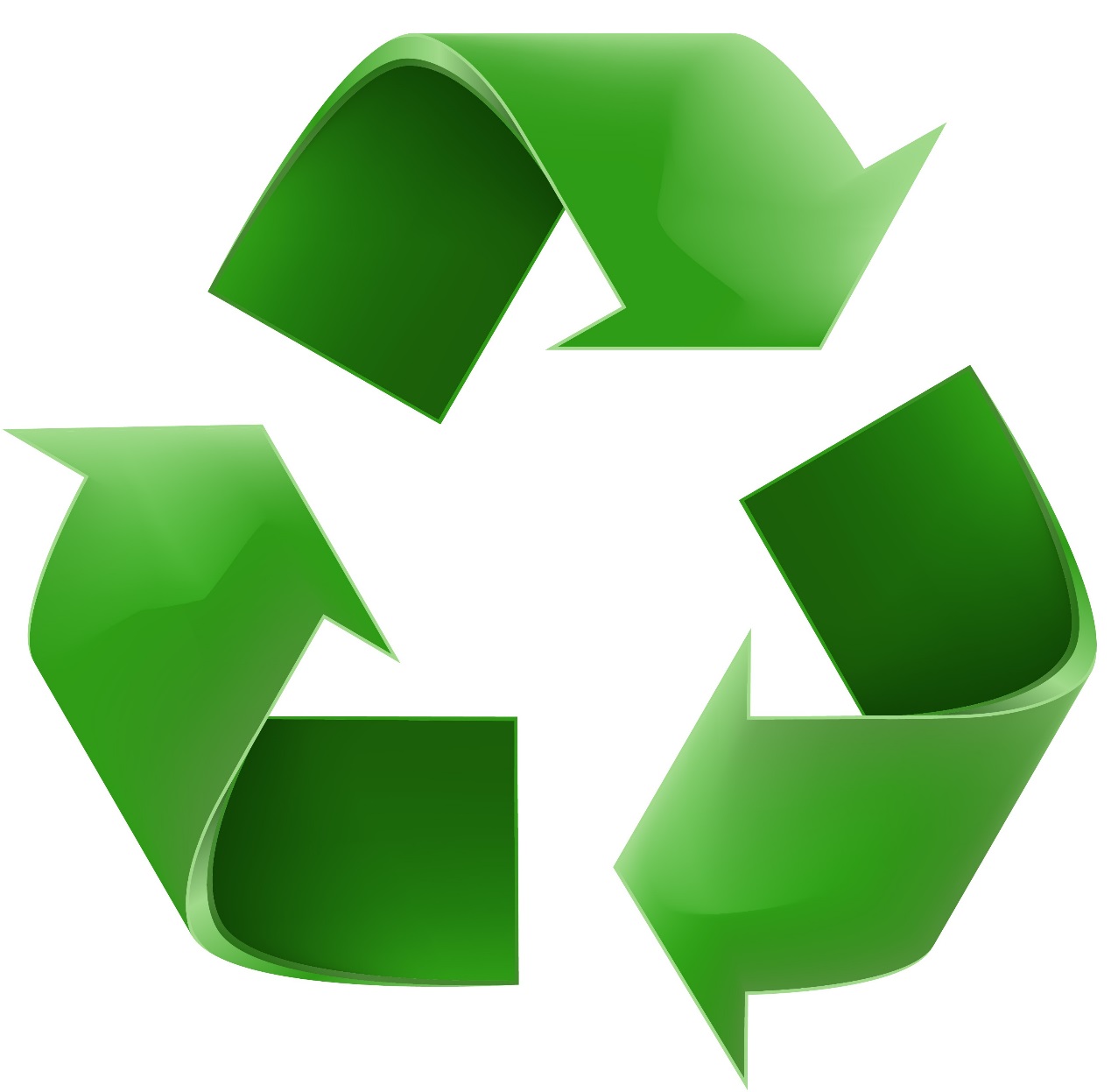 Do it again.
Pre -
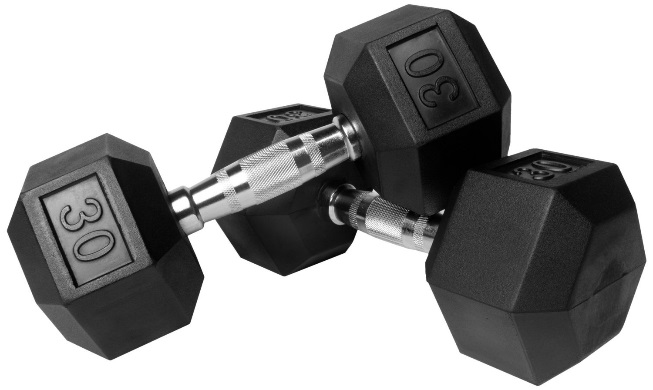 Before
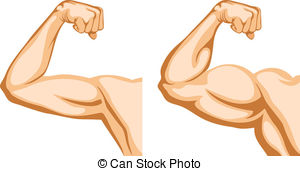 Post -
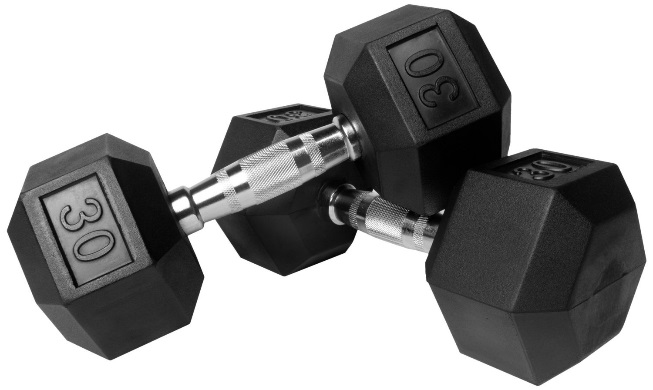 After
Mail
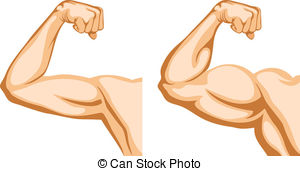 Co -
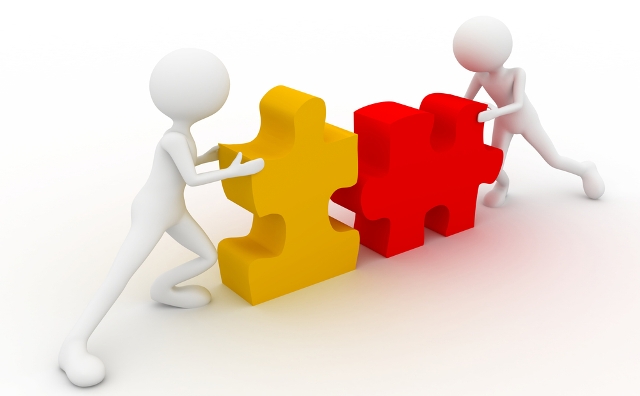 Together
Ex -
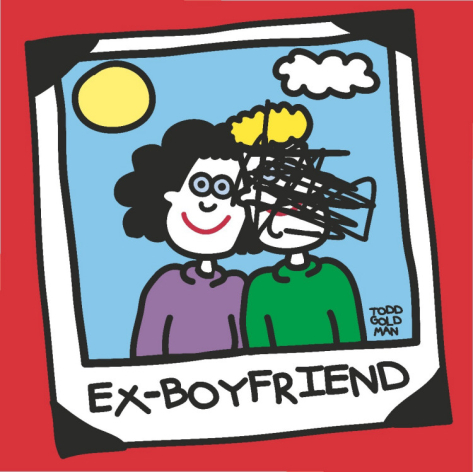 Not anymore
Non -
Not, without
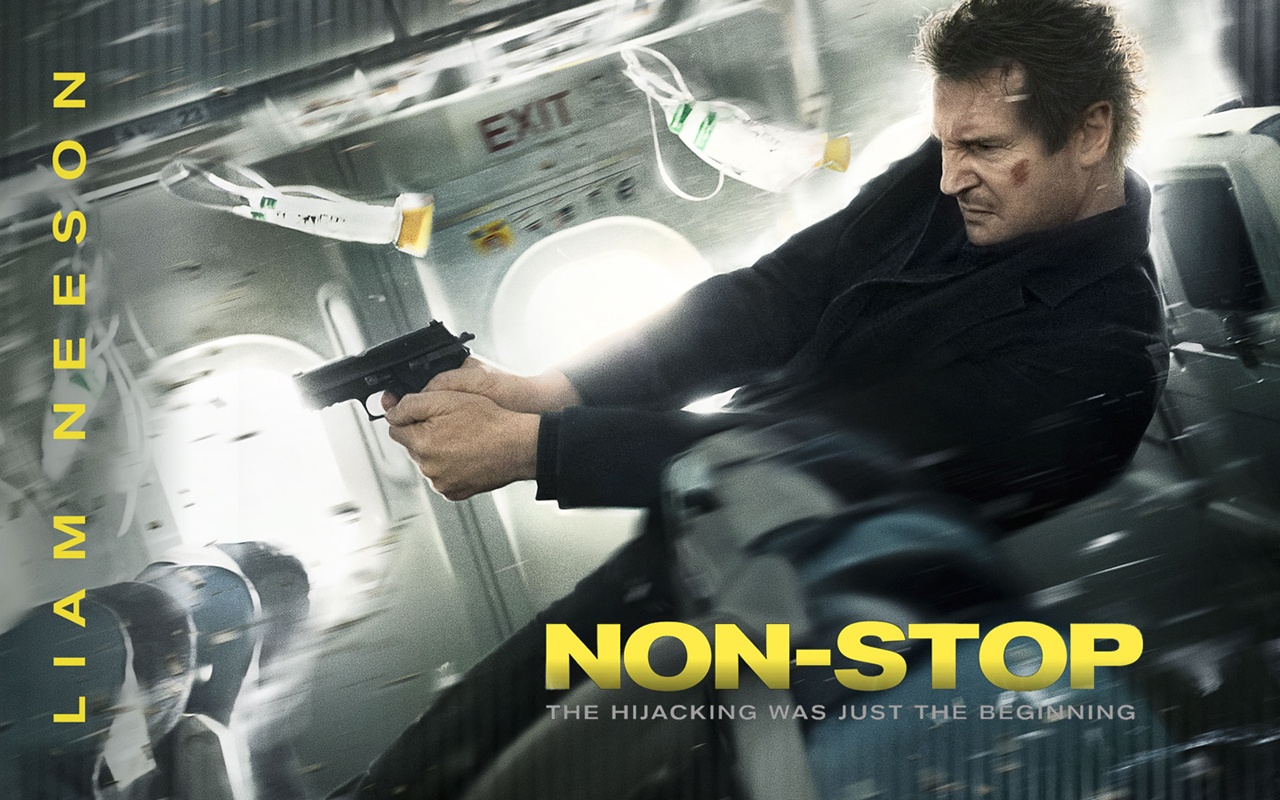 Super -
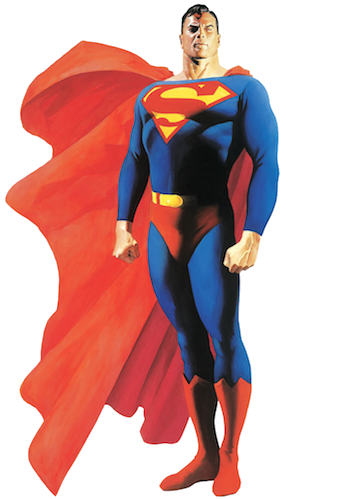 Better, more.
What’s his job?
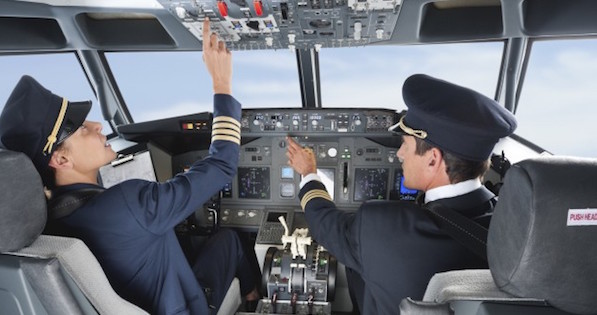 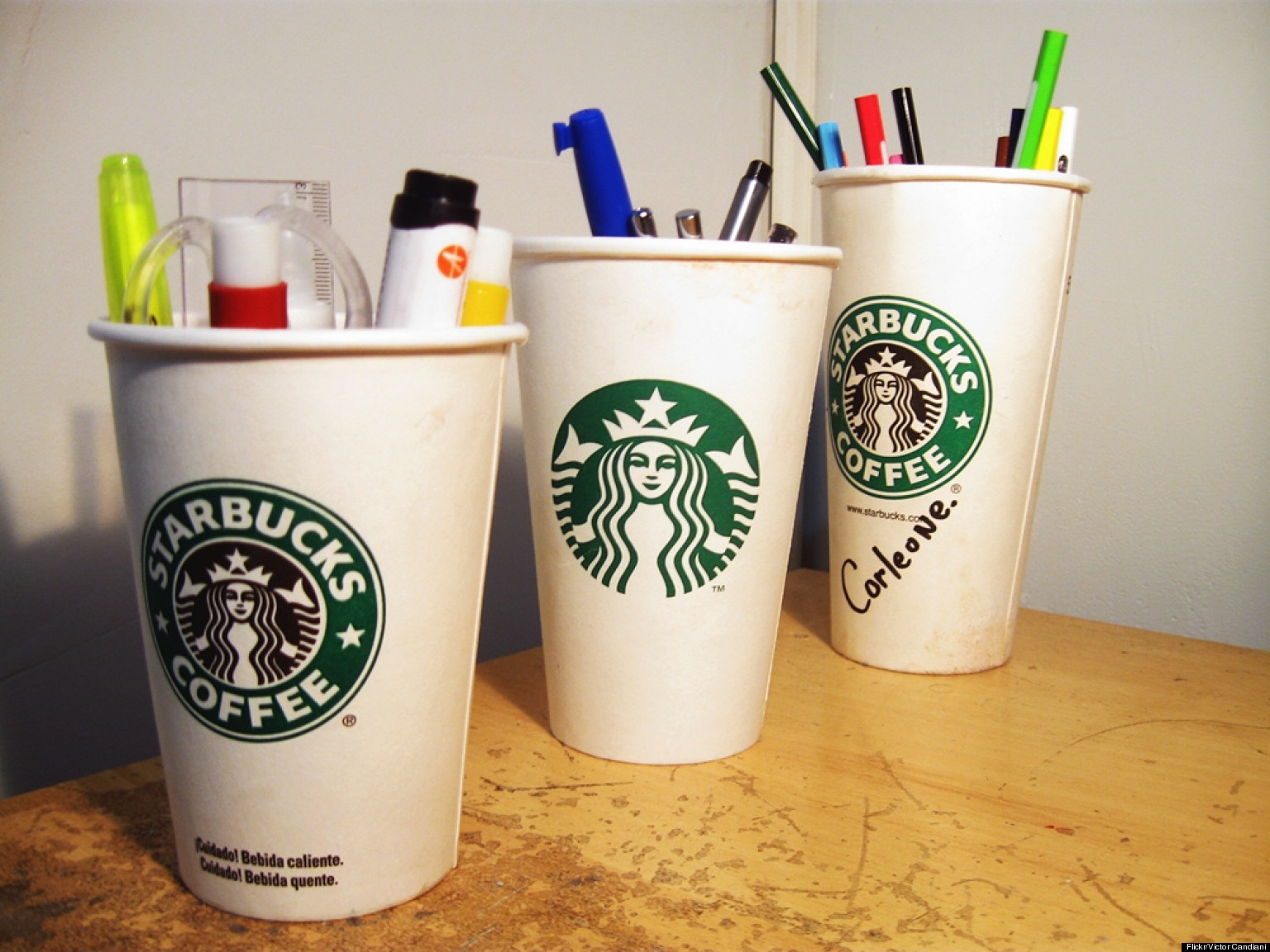 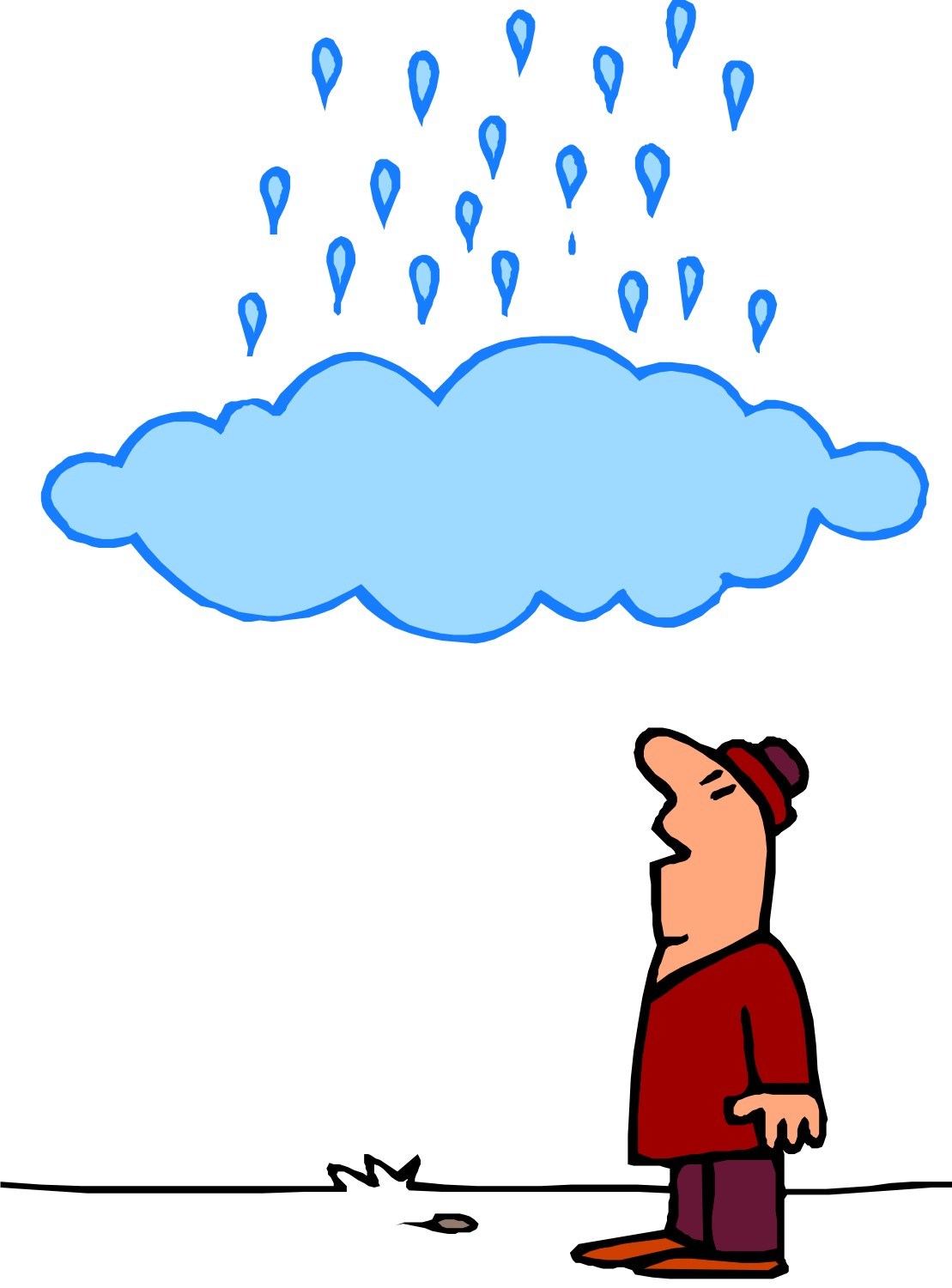 This doesn’t make sense.
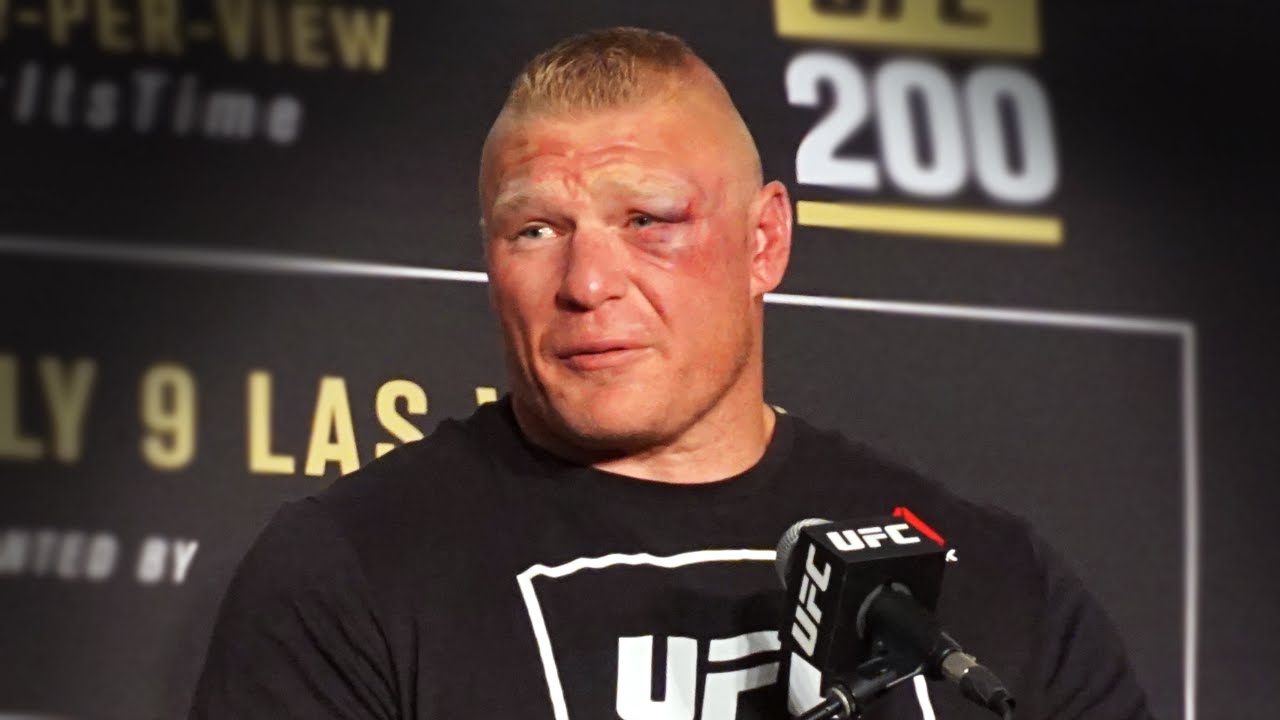 What does preview mean?
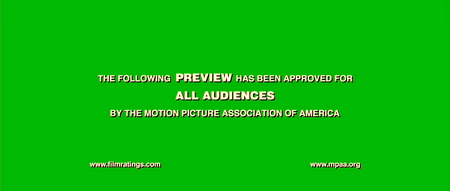 Existent means that is there.
The picture is ______________.
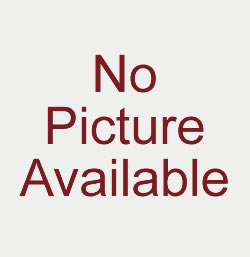 He is the ____________.
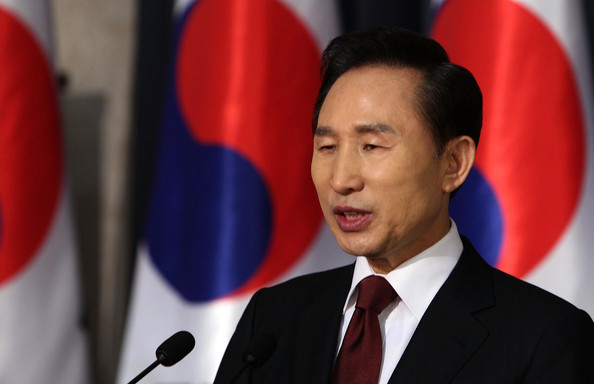 What does this mean?
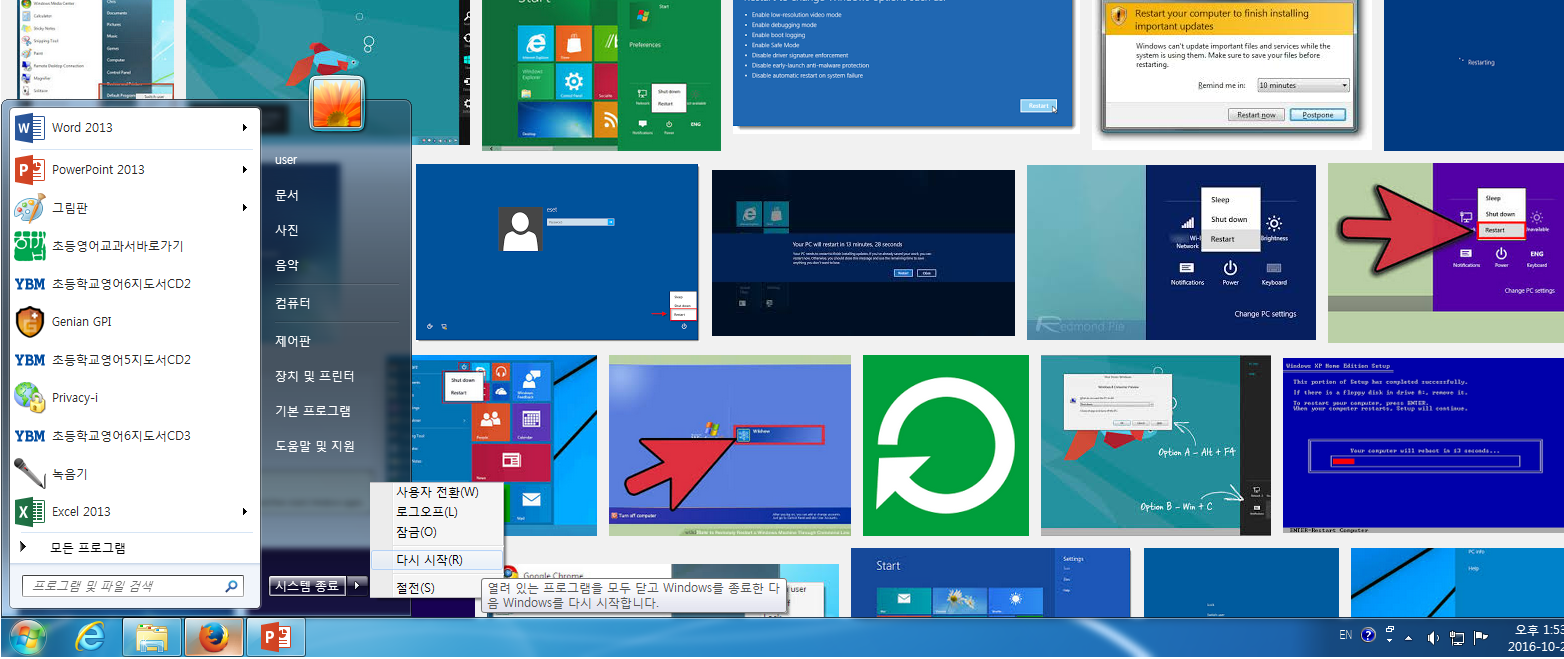 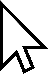 This car is faster than most cars
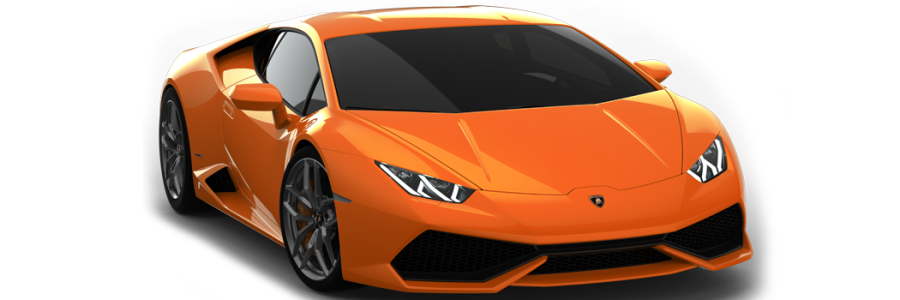 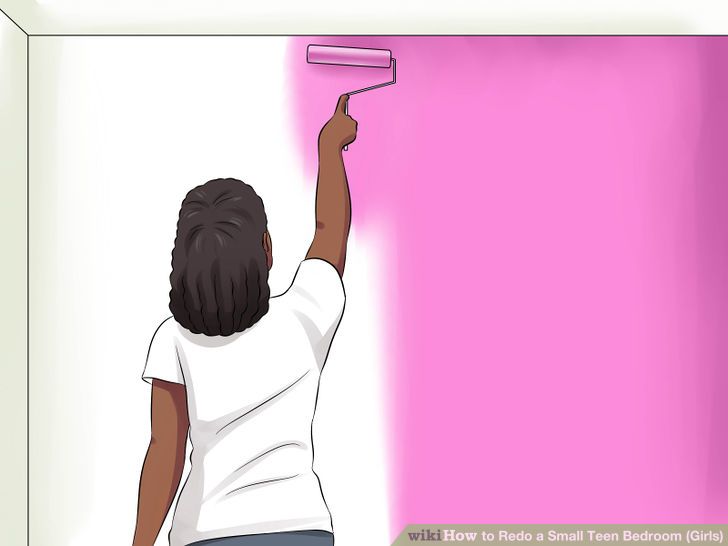 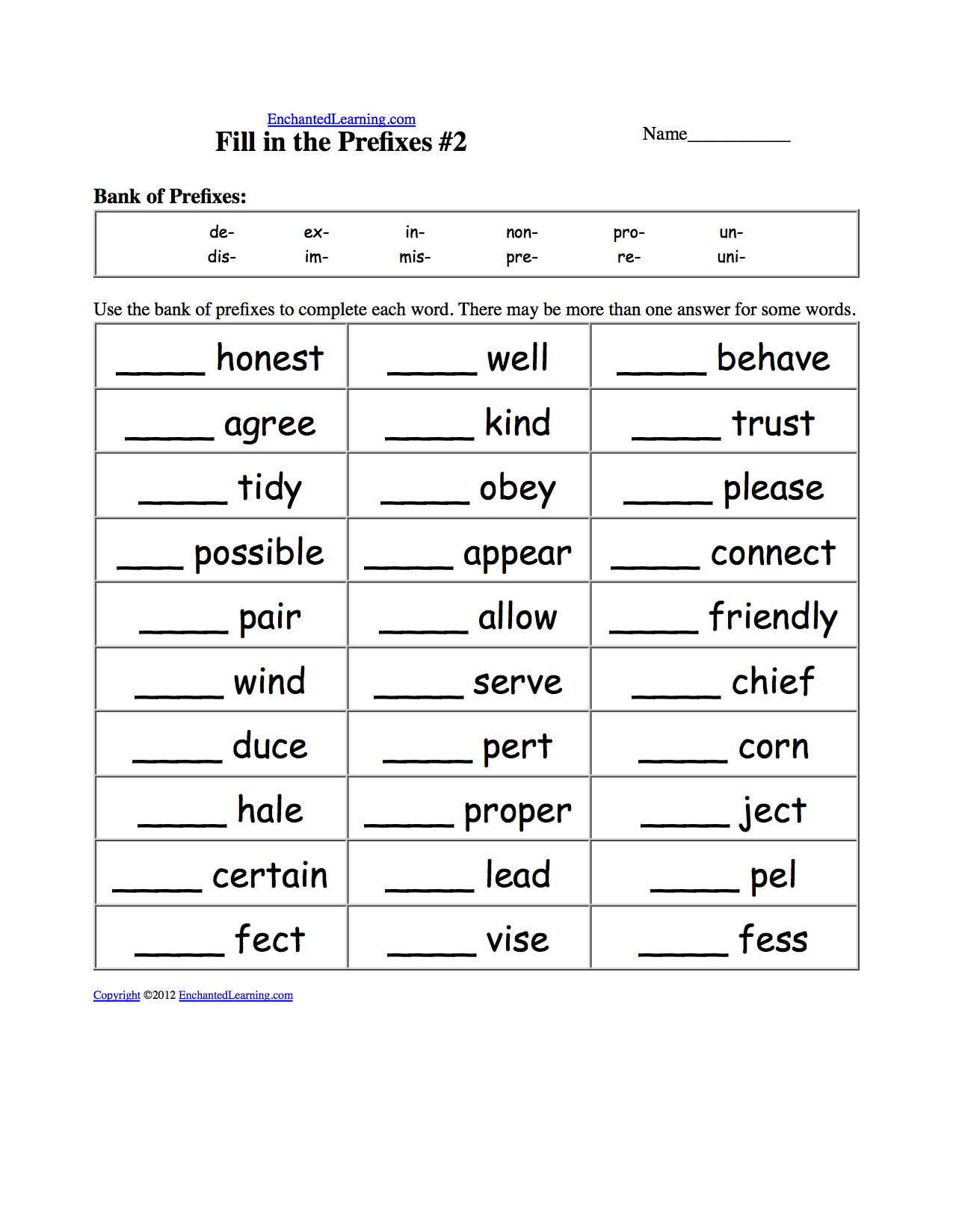 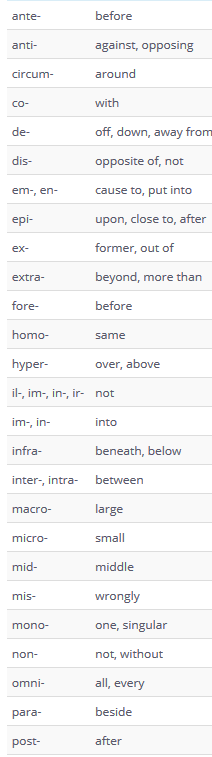 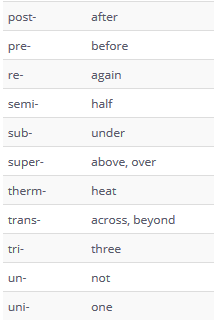 [Speaker Notes: http://www.myenglishteacher.eu/blog/prefixes-suffixes-list/]